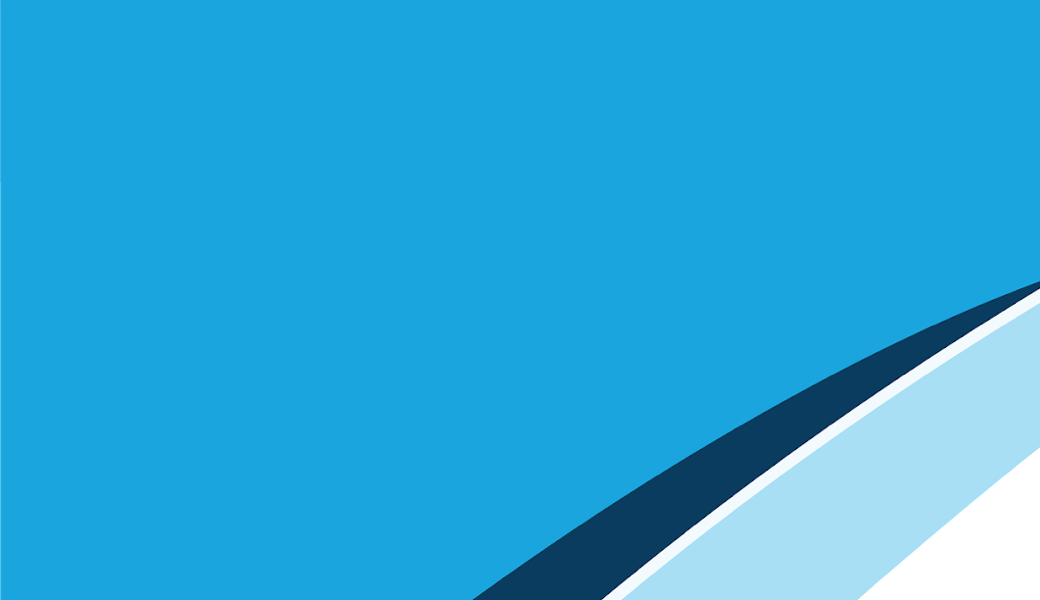 Breakthrough ACTION - Contraception Discontinuation



Human-Centered Design Capacity Strengthening Two-Day workshop for Testing Teams
Day Two
For the attention of the Core Design Team leading this activityMarch, 2023
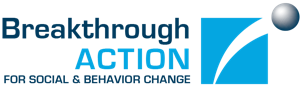 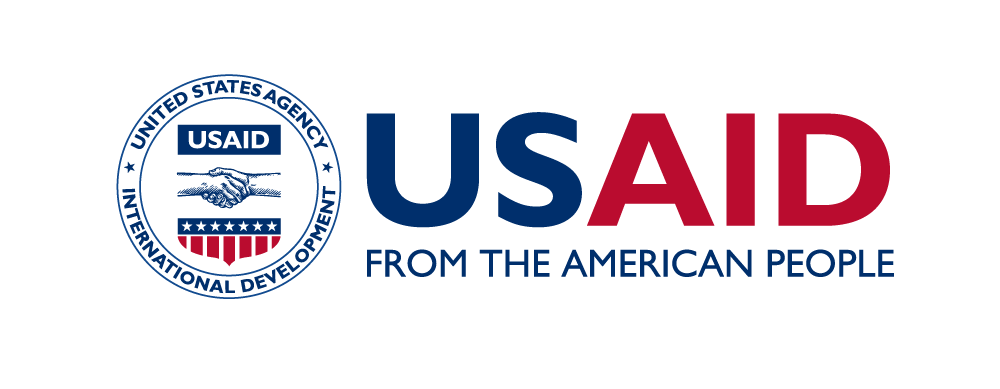 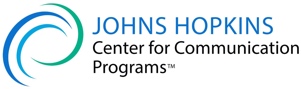 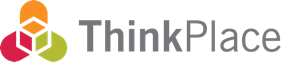 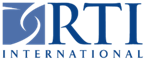 Today’s Agenda
Day   TWO
3. Reviewing Prototypes and Learning by Doing
4. Next Steps
1. Feedback from Rapid Testing
2. HCD Testing Tips and Tricks
What did you learn from this experience?
How can you use these learnings in the field?
What comes after testing? What is next in the process?
What are the roles within the research group?
What tools and documentation need to be captured?
Review the testing documents and the six prototypes.
Tailor questions to suit your community’s needs.
Activity: Role play in small groups to try out the testing documents.
1
Feedback from Rapid Testing
Activity Takeaways
Instructions
Think back on yesterday’s experience while testing. 
What were some of your key learnings from this activity?
Please think about how you can incorporate these learnings into the upcoming testing round.
2
Reviewing Prototypes for the Upcoming Test
Reminder
Activity Objectives
Intent statement summary
Central question
This workshop and the testing toolkit are meant to guide SBC and FP practitioners on how to test six solutions (prototypes) to address contraception discontinuation in a local context.The prototypes were tested once in the Philippines, and they should be tested again and adapted to the needs of FP providers and women in need of contraception in a variety of countries.The next slides present the six prototypes of the core design team. Take your time to review each.
How might we understand women’s contraceptive journeys and improve HCPs’ approach to lower rates of discontinuation?
Strategic shifts
Activity phases
Phase 3: APPLY (2023)
Implement, evaluate, and refine solutions
Phase 1: DEFINE (2021)
Setting goals and qualitative research to understand user perspectives
Phase 2: DESIGN & TEST (2022)
Iterative prototyping and testing based on Phase One insights
1
Collaborative FP training
A card deck and a facilitation roadmap for monthly co-training sessions about FP methods, FP switching, client empathy, trust, biases, and misconceptions. The card deck can be played during HCPs’ spare time.
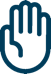 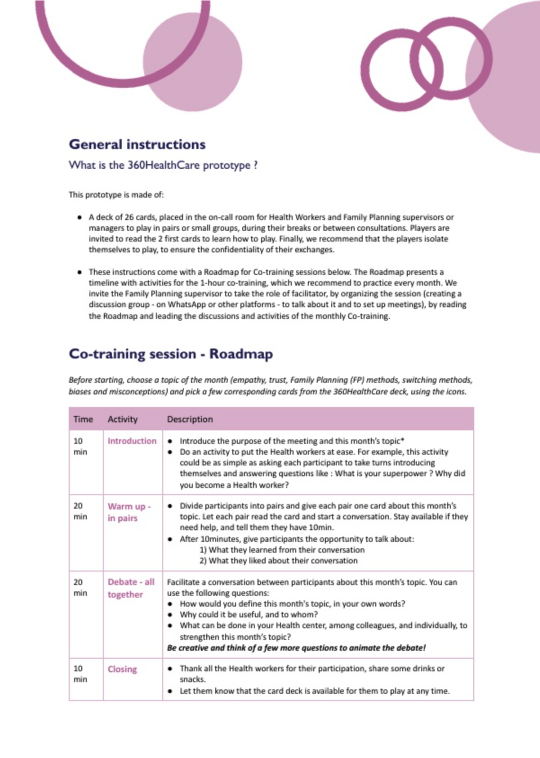 Users and direct beneficiaries
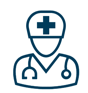 FP HCPs
“How might we?”
How might we re-imagine training programs for HCPs to build their confidence and FP knowledge?
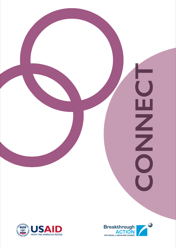 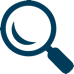 How might we ensure HCPs do not let personal biases about FP into their client relationships to ensure consistency and avoid the spread of misconceptions?
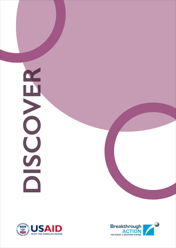 How might we inculcate a client-centric HCP mindset to support clients in normalizing the switching of methods and building a customized FP journey with them?
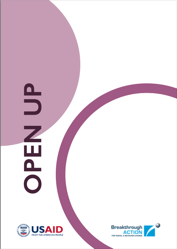 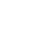 How might we strengthen the exchange of knowledge and capabilities between HCPs to support peer learning and create a community practice?
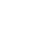 2
Anonymous Q&A box and board
A physical bulletin board filled with HCPs’ answers to clients’ FP questions, which they submit to an anonymous “Q&A box” near the board. This system creates a safe space for clients to ask about sensitive information without feeling shame.
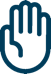 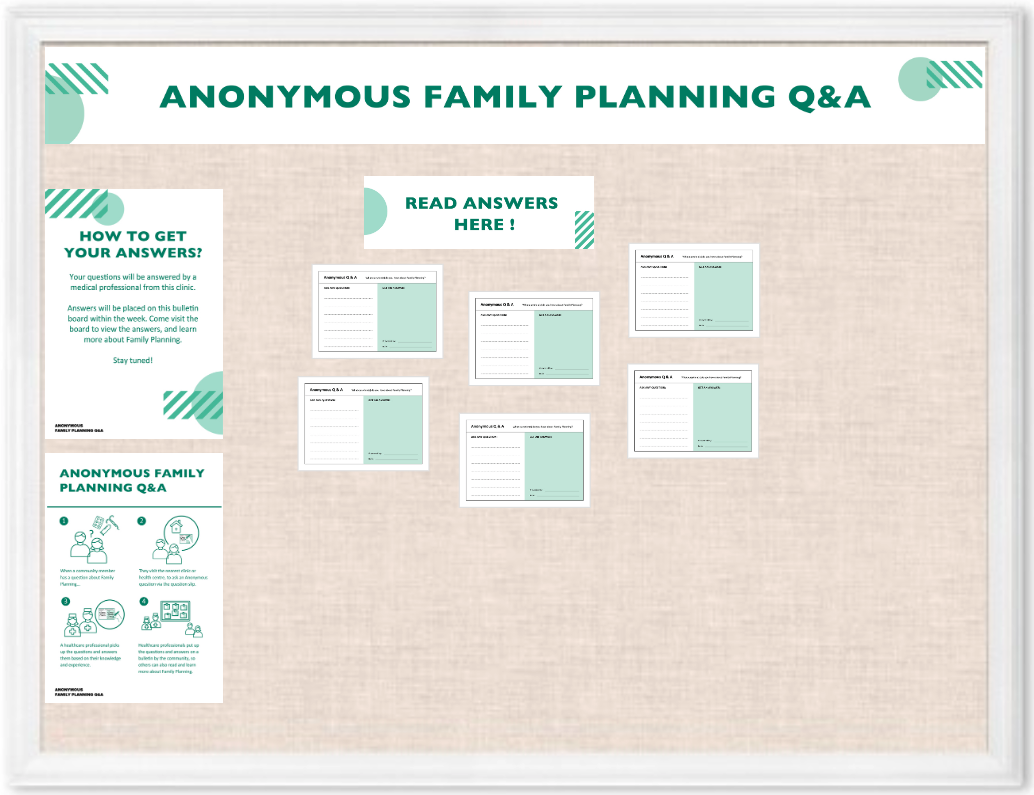 Users
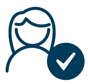 Discontinuers
Current users
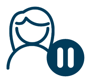 Direct beneficiaries
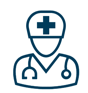 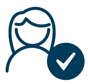 Discontinuers
Current users
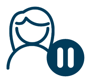 FP HCPs
“How might we?”
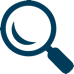 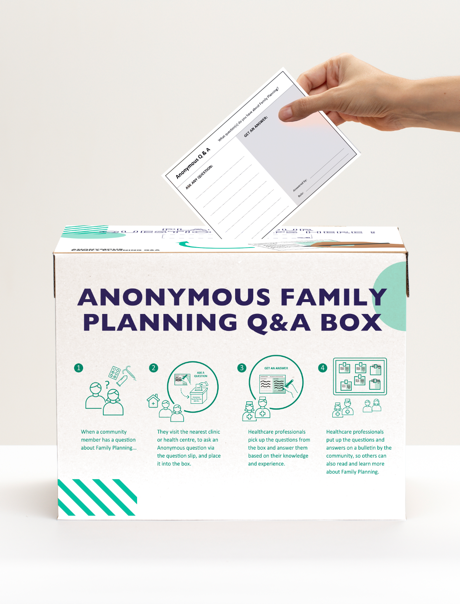 How might we encourage openness when sharing about contraception use as a sensitive and personal topic?
How might we prevent incorrect beliefs and miscommunication about FP from spreading within the community?
How might we help clients troubleshoot challenges or obstacles on their FP journey to support them in continuing or switching methods?
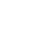 How might we build peer support networks if and when current and past users encounter FP challenges or obstacles?
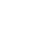 3
Discontinuation community awareness tools
This prototype includes three posters displayed in community spaces, pharmacies, and health facilities to answer questions on side effects and promote community discussions led by local community leaders and HCPs. It also includes a set of flashcards to be used by community leaders and HCPs to facilitate group discussions and address biases.
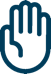 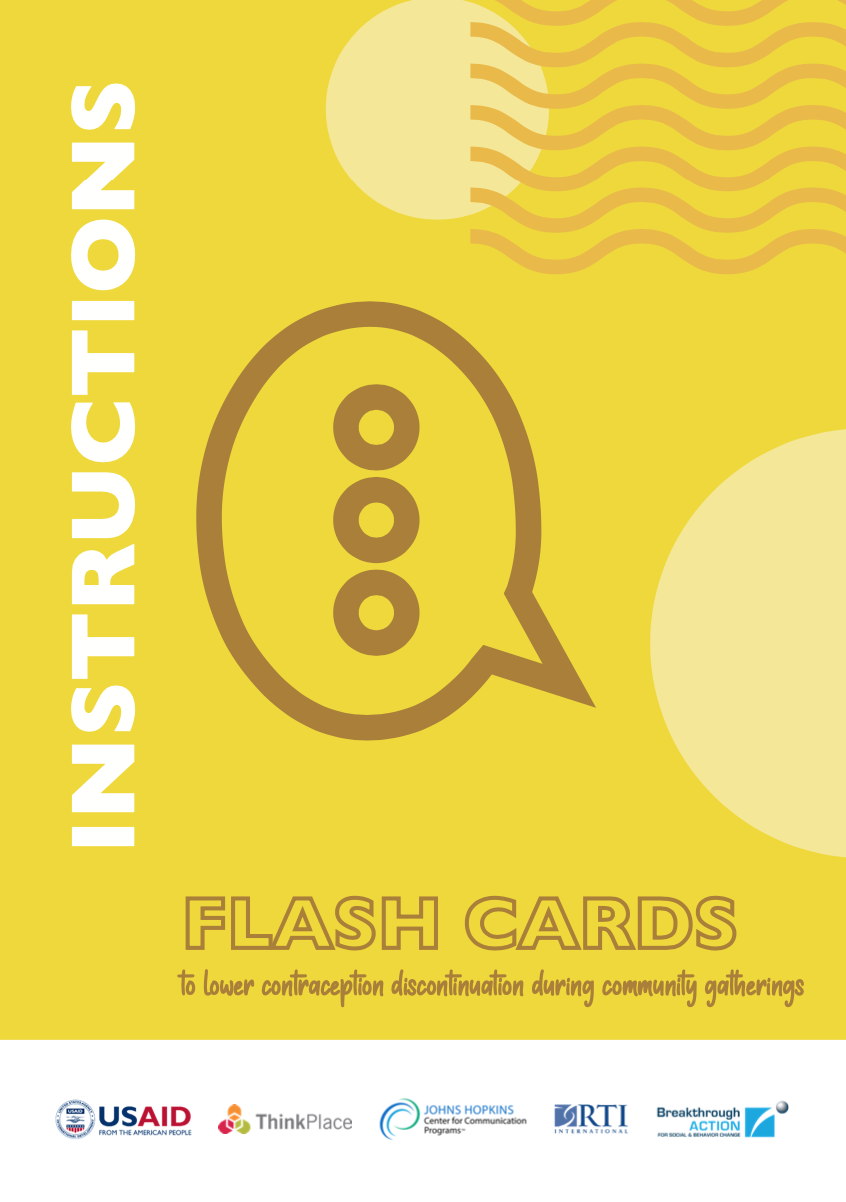 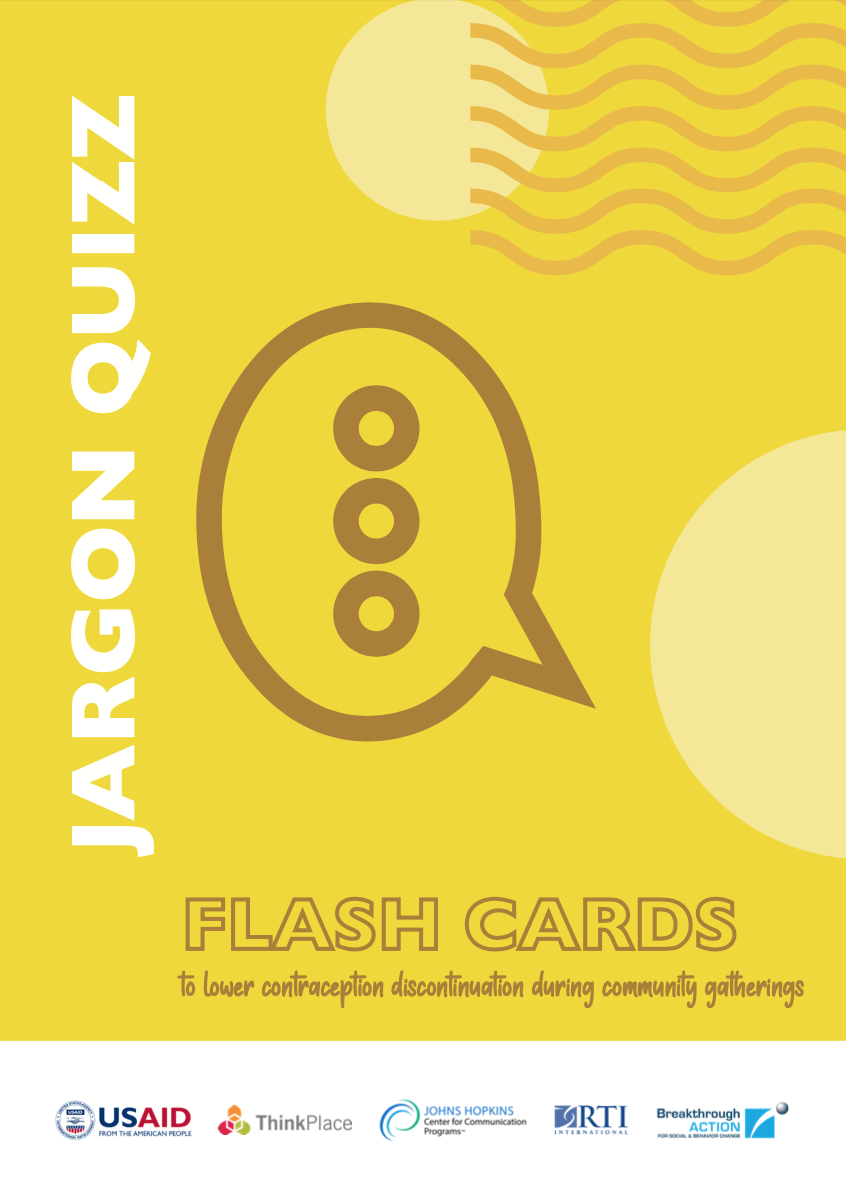 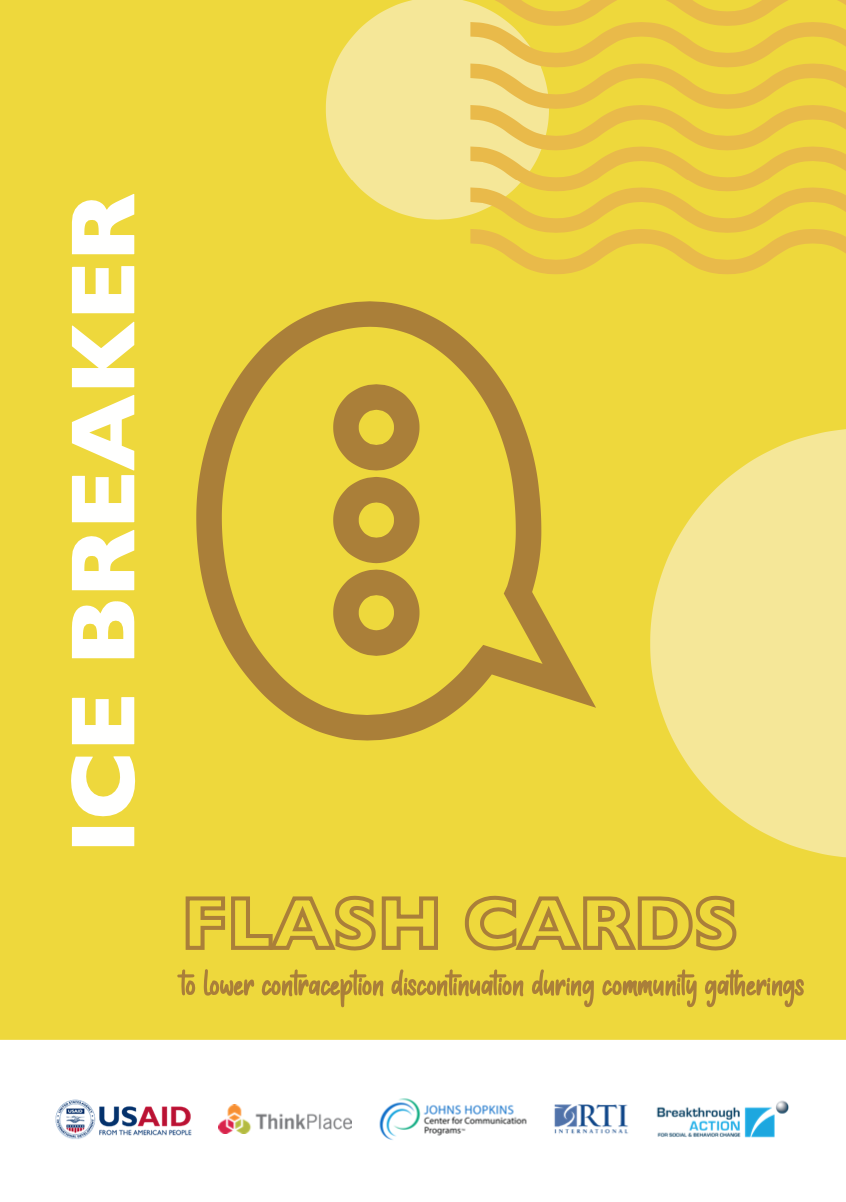 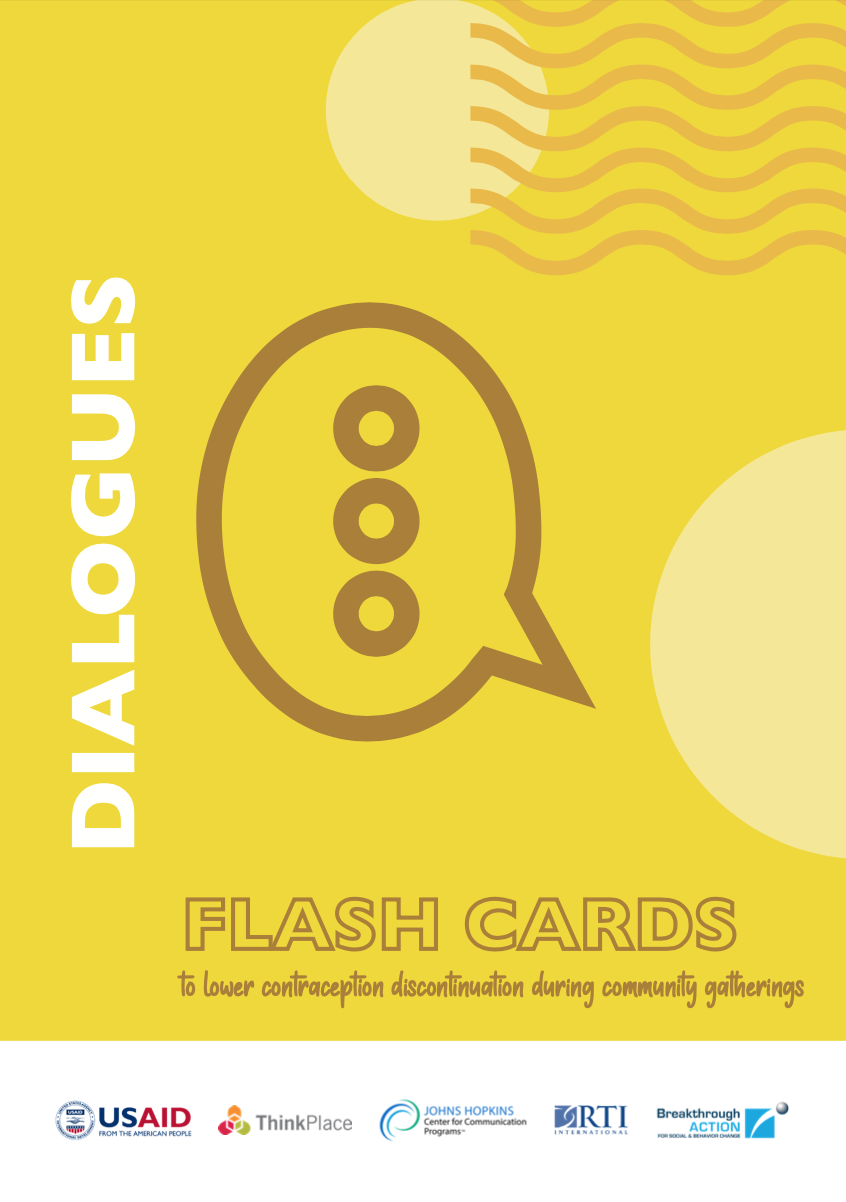 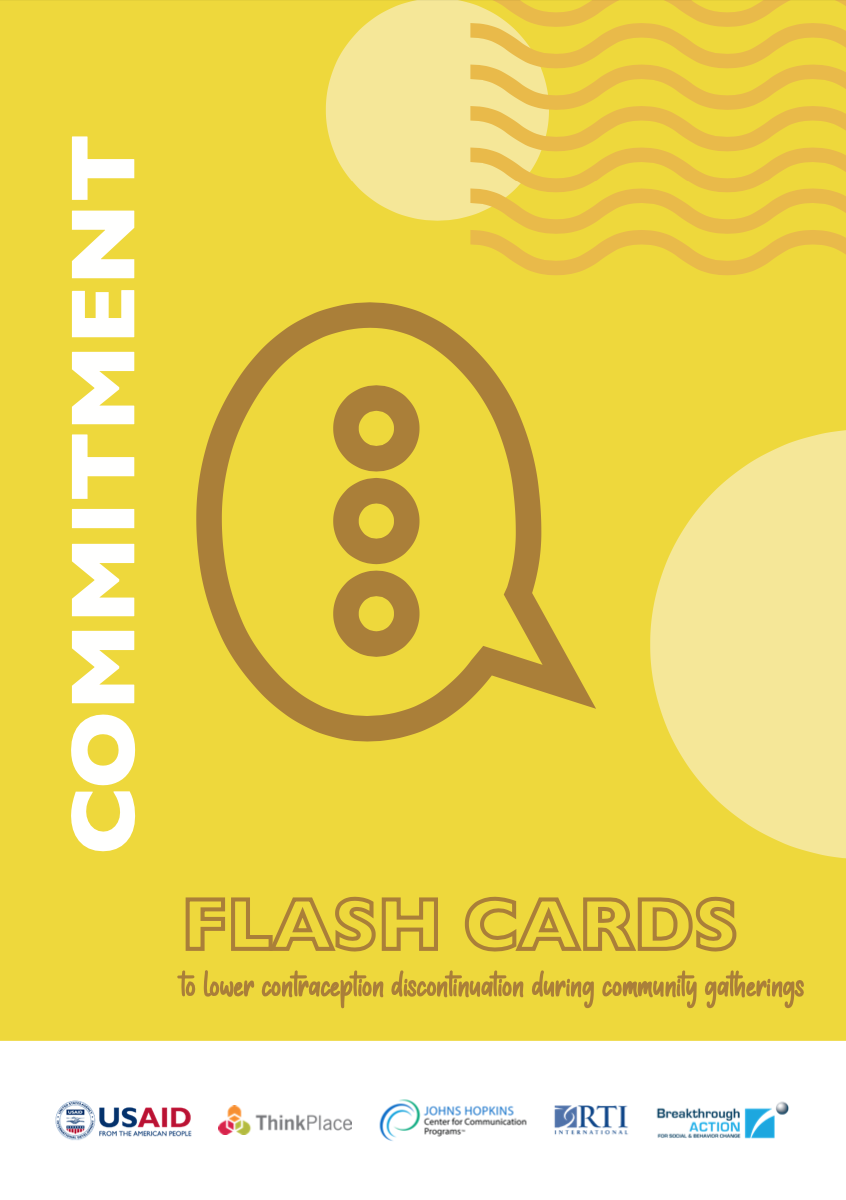 Users
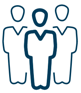 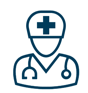 Community leaders
FP HCPs
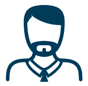 Direct beneficiaries
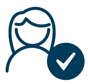 Husbands & influencers
Discontinuers
Current users
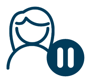 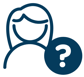 Women out of HCP network
“How might we?”
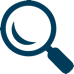 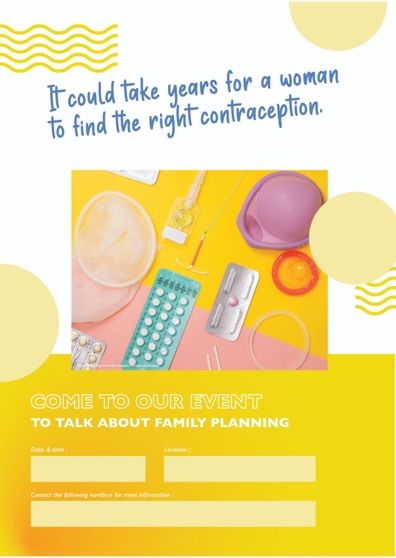 How might we encourage openness when sharing about contraception use as a sensitive and personal topic?
How might engage existing community groups in conversation about FP and its benefits?
How might we improve HCP outreach methods to increase relevance with clients across different age cohorts?
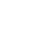 How might we get key influencers (e.g., husbands, family members, peers) more involved in supporting clients' FP journeys?
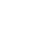 4
“My Family Planning Journey Book”
This booklet is a visual tool for women to track their FP experience. HCPs then use it during consultations to share notes and follow-up instructions. HCPs and pharmacists who distribute the booklet should help clients fill in their medical and reproductive history and prompt them to track their own FP use and experiences (e.g., side effects, emotions).
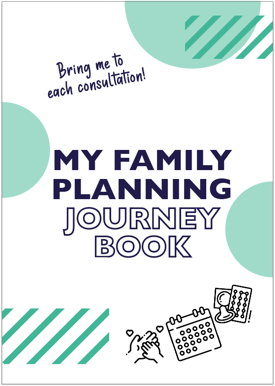 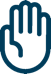 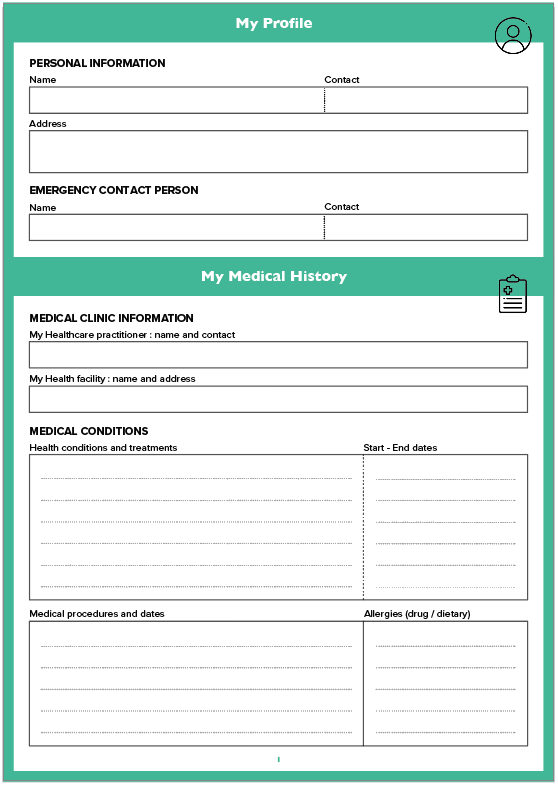 Users
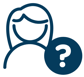 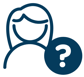 Women out of HCP network
Women out of HCP network
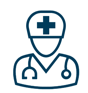 Discontinuers
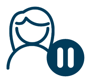 FP HCPs
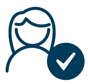 Current users
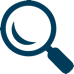 Direct beneficiaries
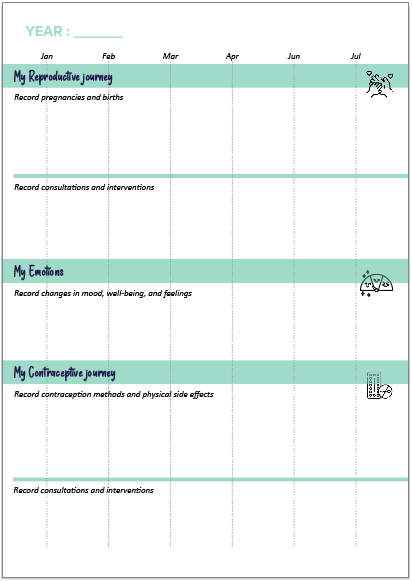 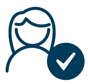 Discontinuers
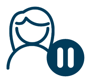 Current users
“How might we?”
How might we enable HCPs to better track a client's FP journey?
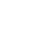 How might we help women troubleshoot challenges or obstacles along the FP journey and support them in continuing or switching methods?
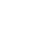 5
“#Let’sTalkContraception” stickers
This sticker set is designed to trigger FP conversations on Viber, WhatsApp, Messenger, or other social media platforms. The stickers depict an iconic character and encourage users to talk about contraception and side effects and to visit an HCP. HCPs send the sticker sets to clients, who then share them within their social circles, reaching women outside of the HCP’s reach.
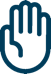 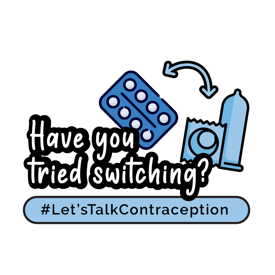 Users
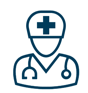 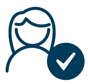 Current users
Discontinuers
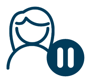 FP HCPs
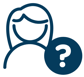 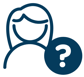 Women out of HCP network
Women out of HCP network
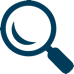 Direct beneficiaries
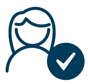 Discontinuers
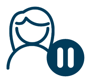 Current users
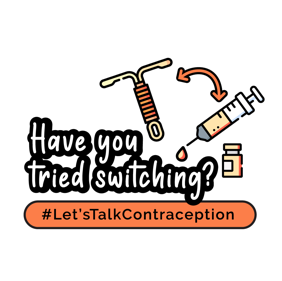 “How might we?”
How might we reduce clients' fears and anxiety around starting their FP journey?
How might we improve HCP outreach methods to increase relevance with users across different age cohorts?
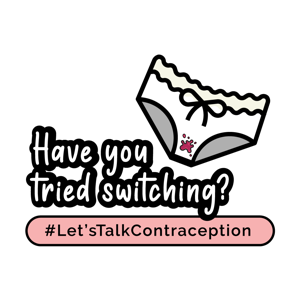 How might we provide continuity in the HCP-client relationship beyond formal consultations at the health center?
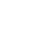 How might we encourage openness when sharing about contraception use as a sensitive and personal topic?
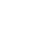 6
Couples’ FP event
At this fun event, couples can engage in candid conversations about FP and contraception and learn about the benefits, struggles, and potential side effects. The prototype includes a facilitation guide, activity flash cards, and a certificate.
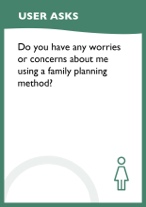 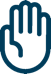 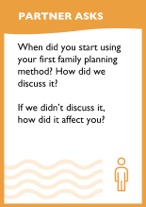 Users
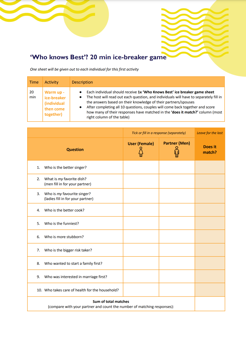 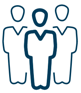 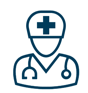 FP HCPs
Community leaders
Discontinuers
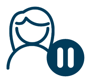 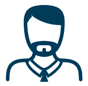 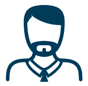 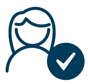 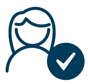 Husbands or partners
Husbands or partners
Current users
Current users
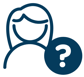 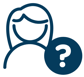 Women out of HCP network
Women out of HCP network
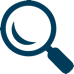 Direct beneficiaries
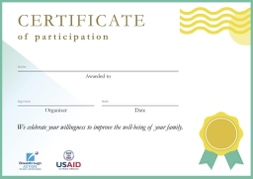 Discontinuers
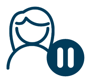 “How might we?”
How might we encourage openness in relationships in discussing  a sensitive topic like contraception use?
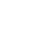 How might we get key influencers (e.g,. husbands, family, peers) more involved in a woman’s FP journey to ultimately support her?
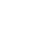 3
Completing the Testing Documents
Reminder
Activity Steps
From start to implementation
We are here
Compose your core design team
1
Test all prototypes with designated cohorts and hold daily debriefs between each testing team
5
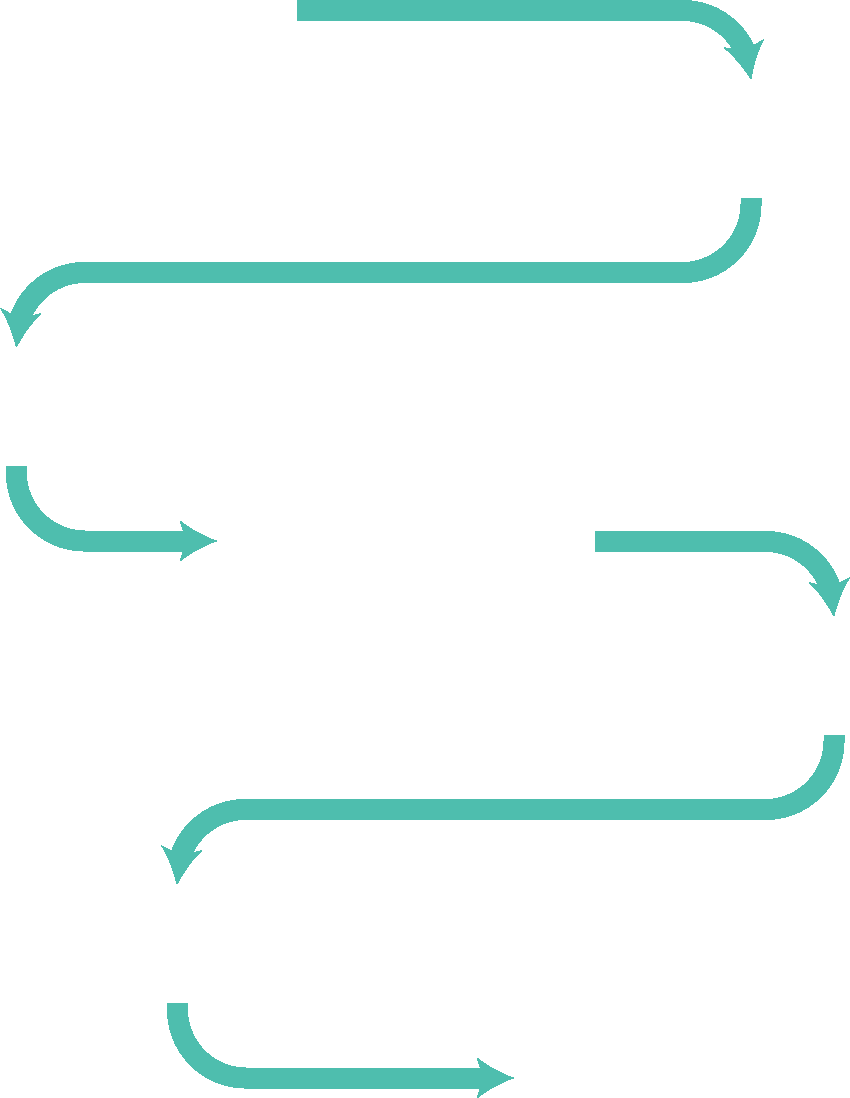 Use the templates to develop the testing guide, agenda, questionnaires, and notetaking formats for testing
2
Recruit consultants, if needed, to ensure the right testing team size
3
Harvest all testing data and use provided tools for analysis and adaptation (workshop and prototypes)
Use the capacity strengthening slide deck to train the testing teams
6
4
Test the adapted prototypes again or implement a selection of prototypes in your context
7
Resources
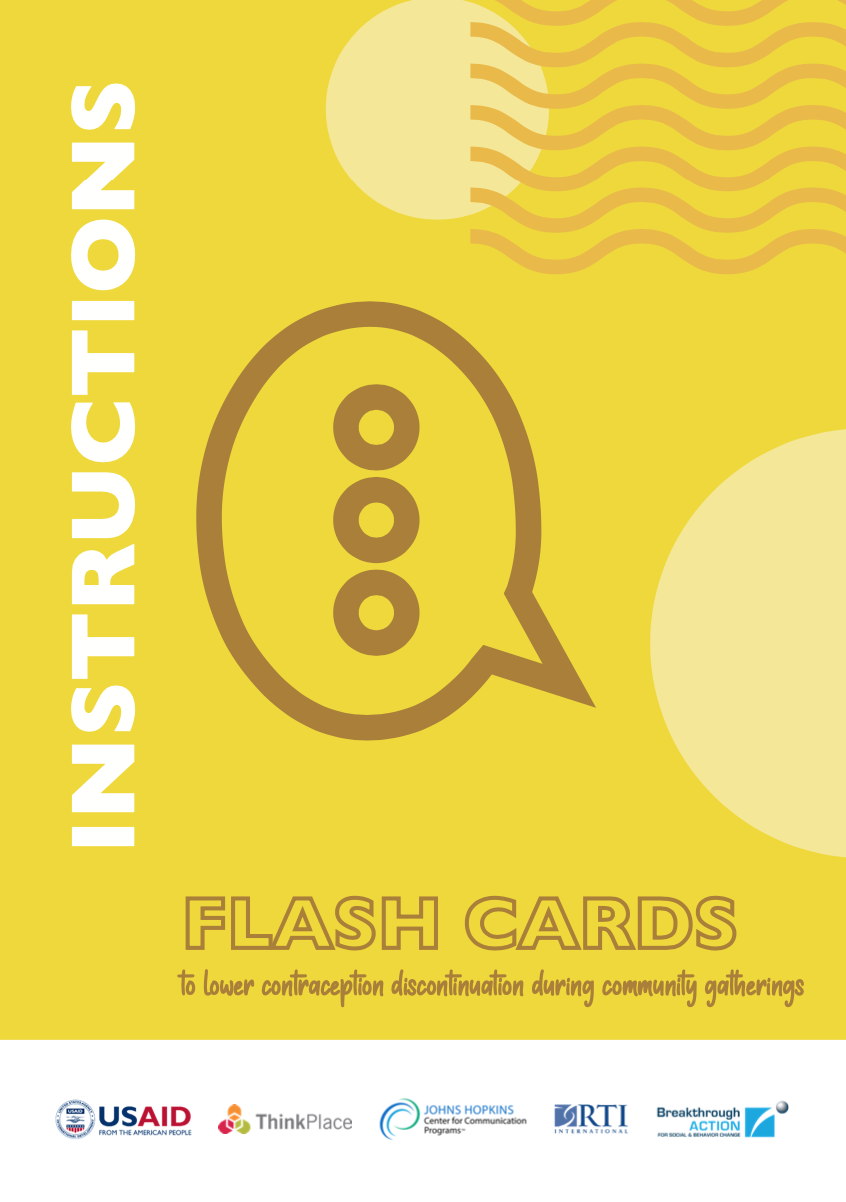 Supportive Testing Tools for Each Team
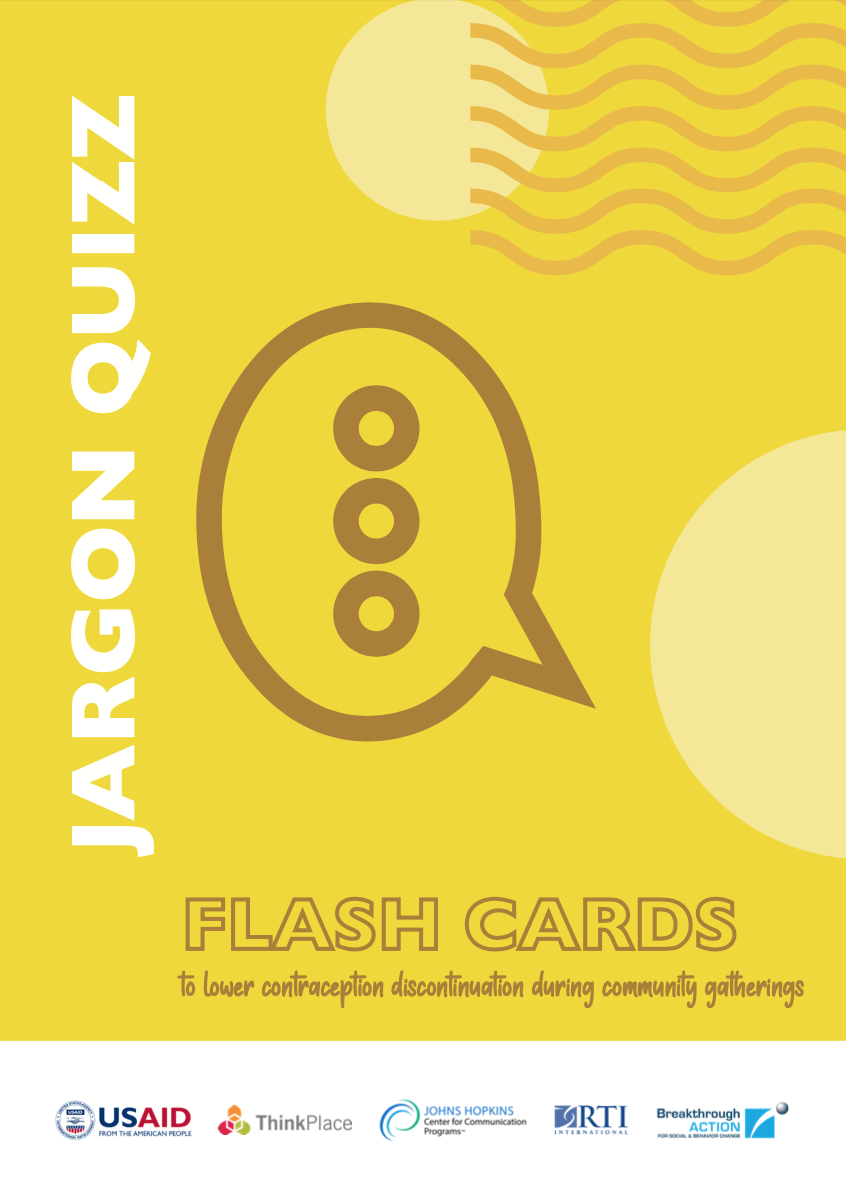 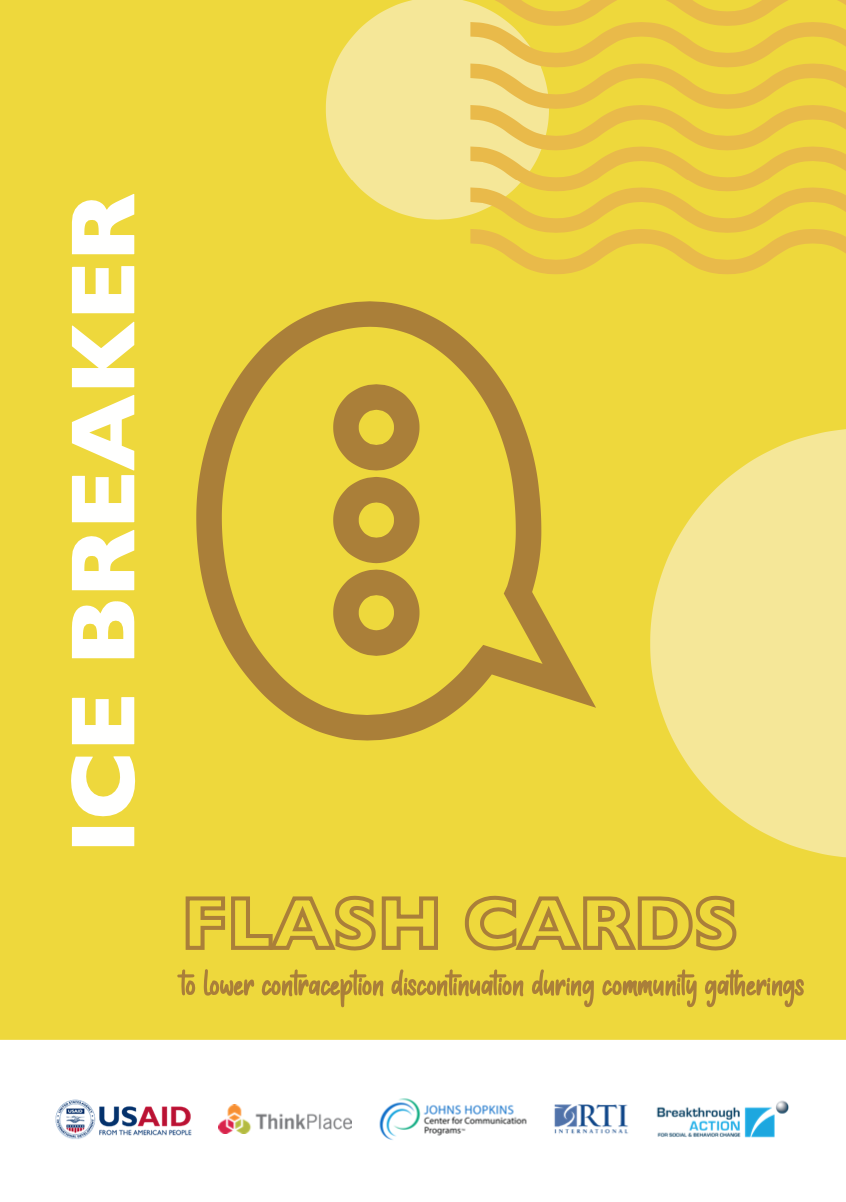 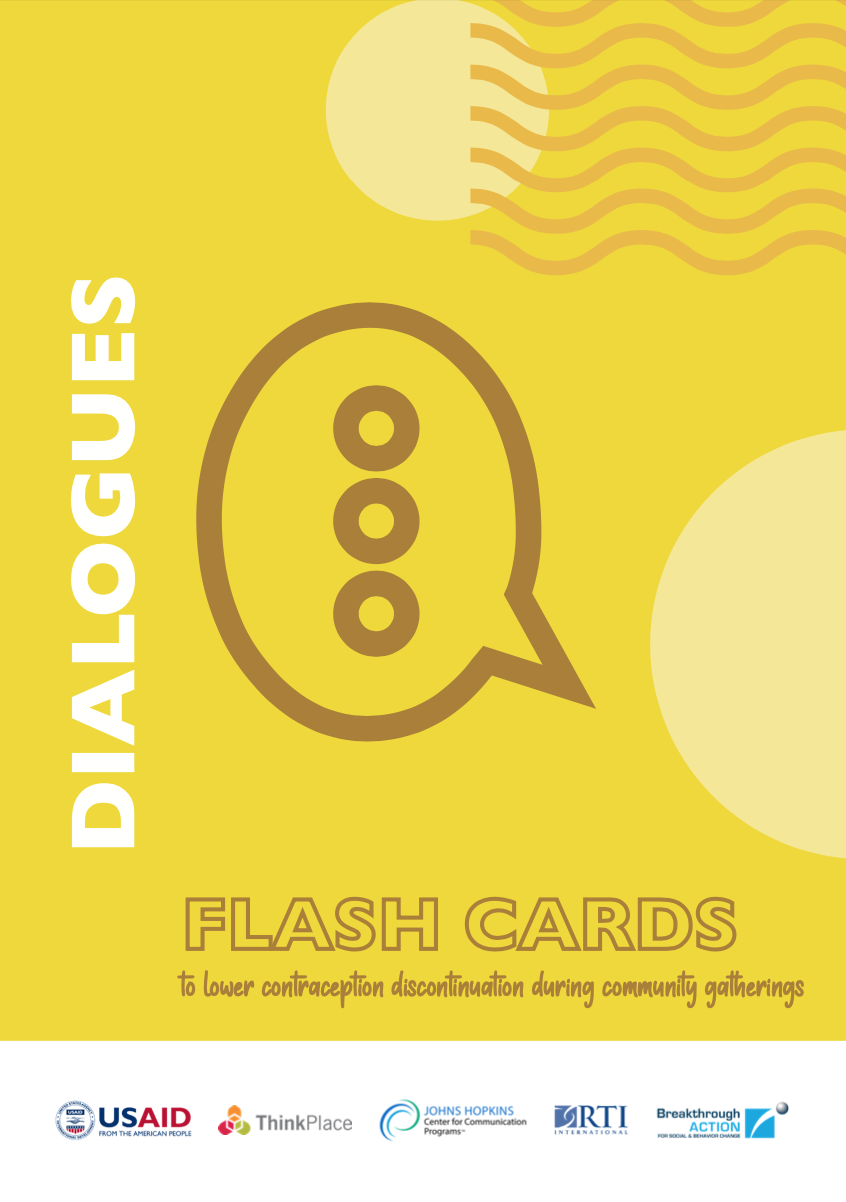 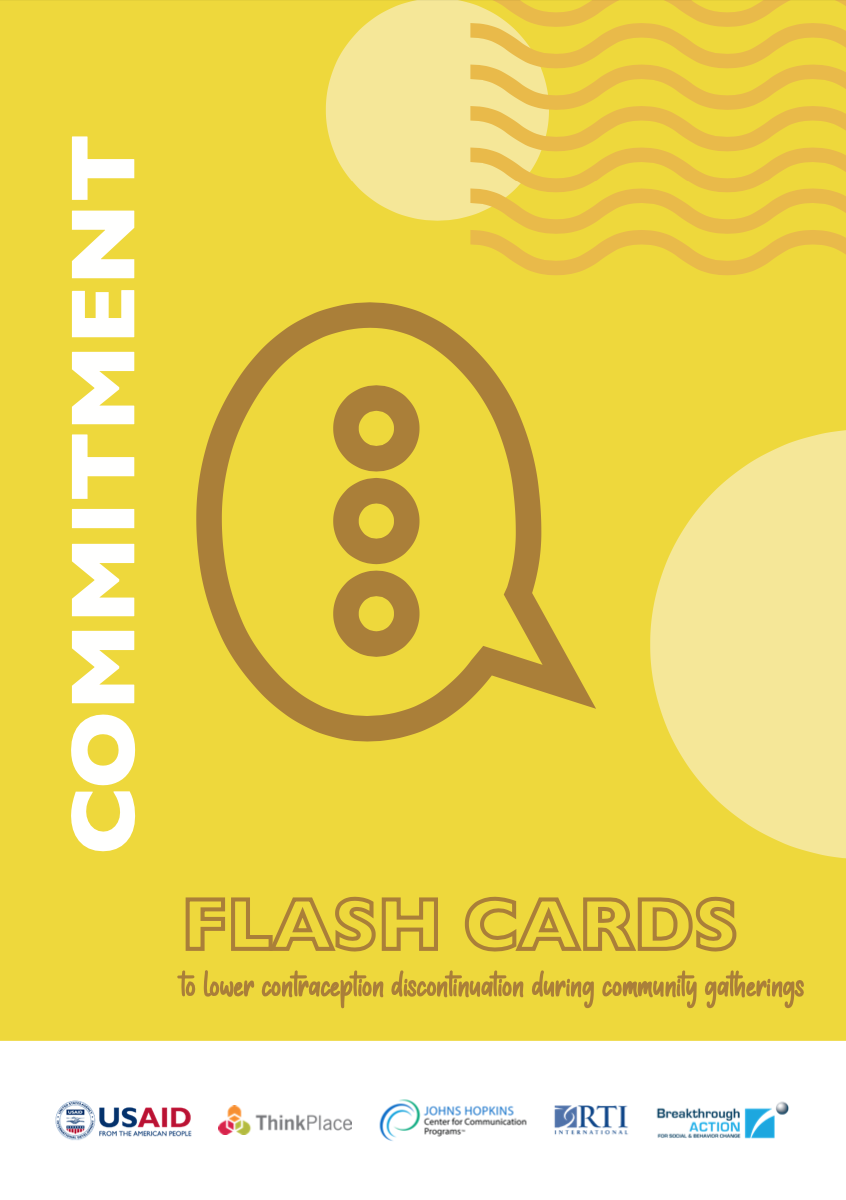 The testing guide. This document summarizes important information and advice to guide teams before and during the test round. It must be adapted by each team before testing.
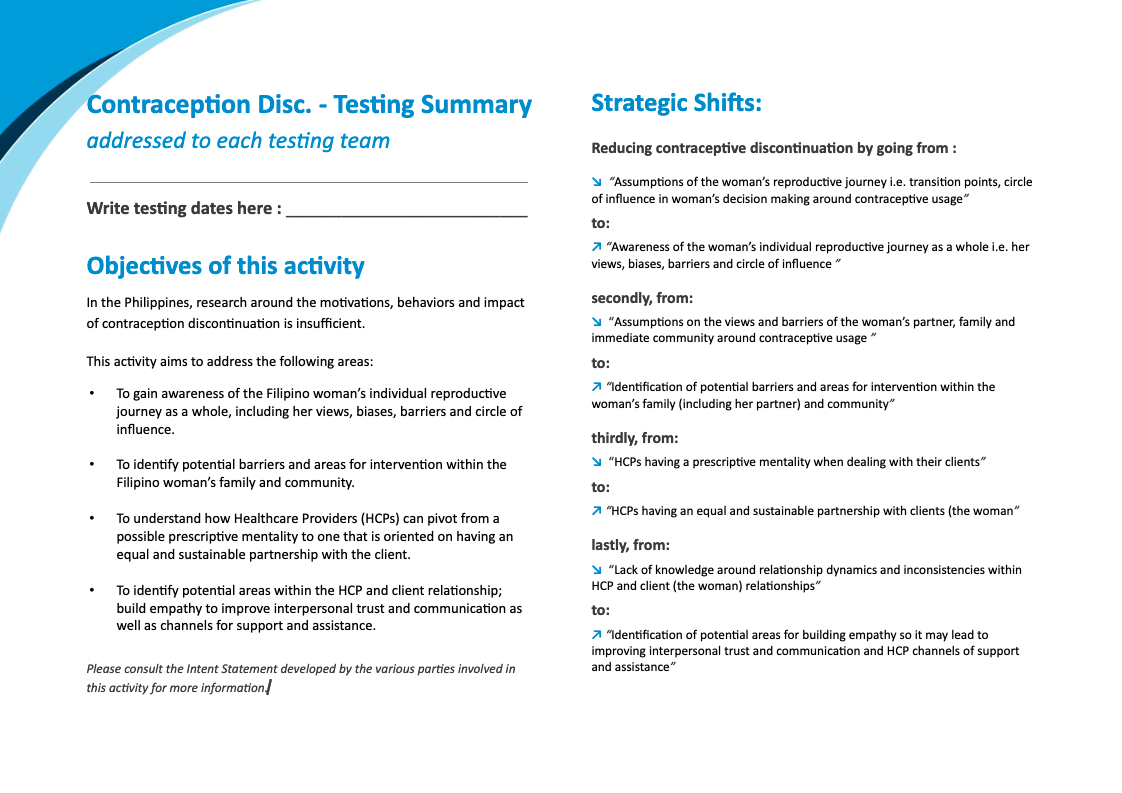 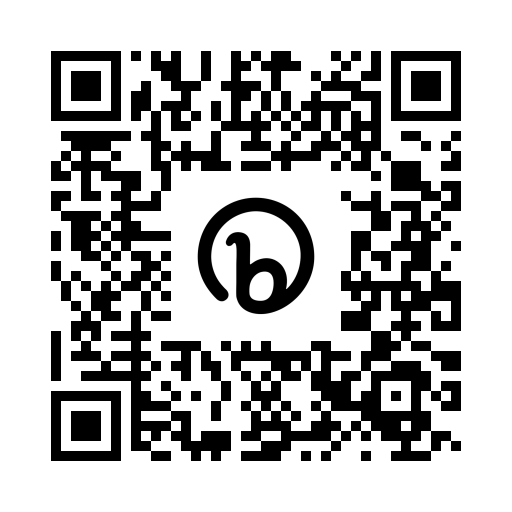 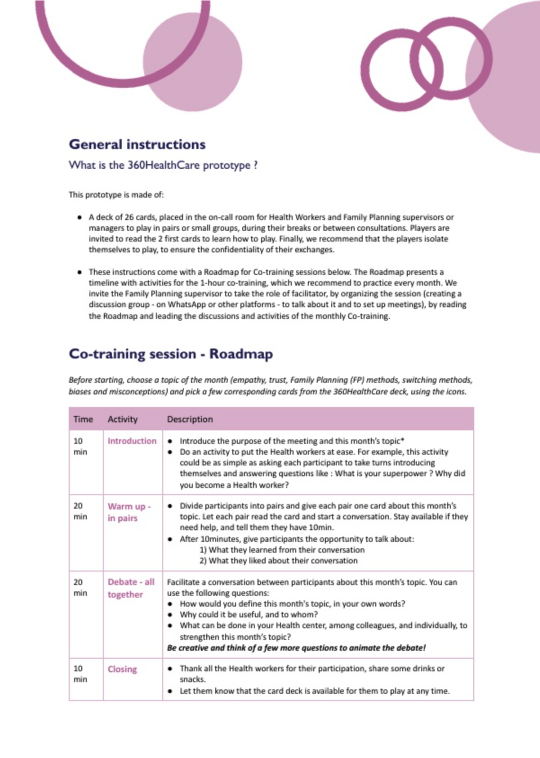 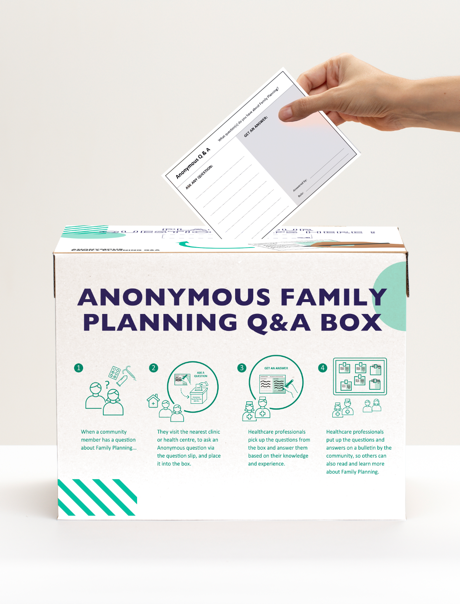 Documentation for the six prototypes. The six folders contain the files for each prototype, ready to be printed for each testing team.
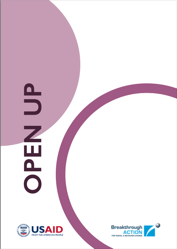 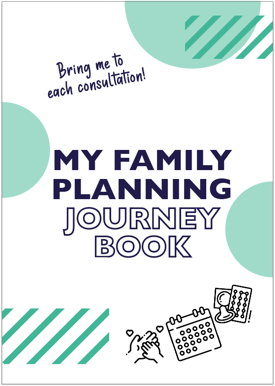 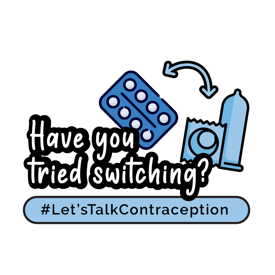 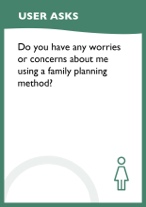 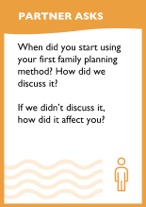 Questionnaires and notetaking templates. These two documents provide a structure and tips for the interviewer and notetaker of each testing team. The questions must be written by the team before testing.
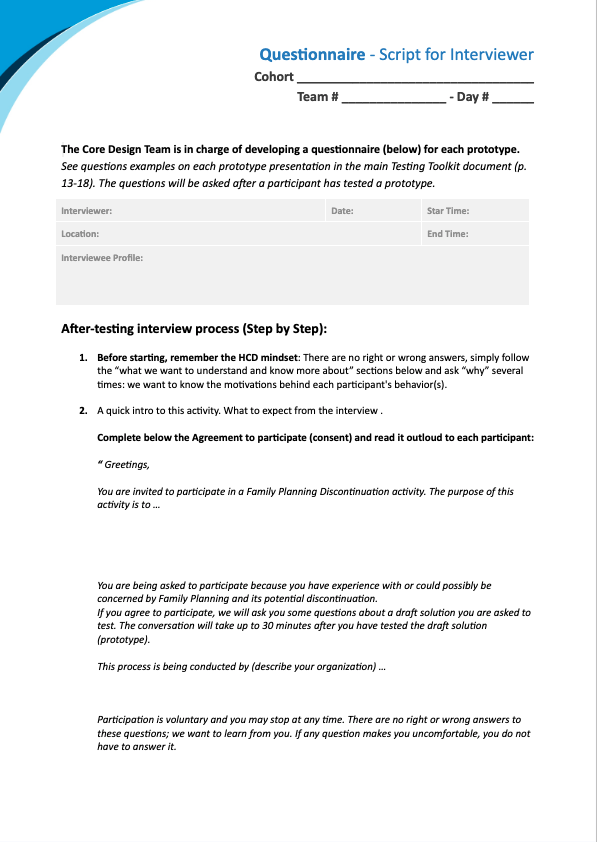 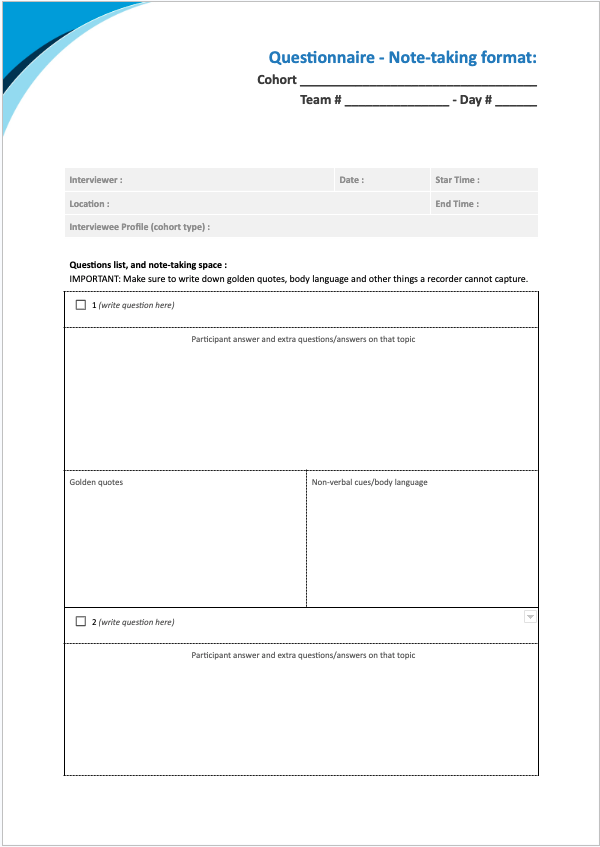 All of these documents can be found via this QR code and have been printed for this workshop.
Questionnaires and Note-Taking Templates
Team Adaptation of the Document
Together, get acquainted with both the questionnaire and notetaking templates. Then, develop questions for each of the six prototypes to be tested, with guidance from the questionnaire and the “Questions and considerations before testing” section on each prototype description slide.Important: Unlike standard interviews, in which you may ask a series of pre-planned questions often answered by “yes” or “no,” human-centered design requires qualitative interviewing: open-ended questions giving the interviewee freedom to explore topics and perspectives important to them.This process takes time. Do not rush through it. All teams must ask the same questions for each prototype.
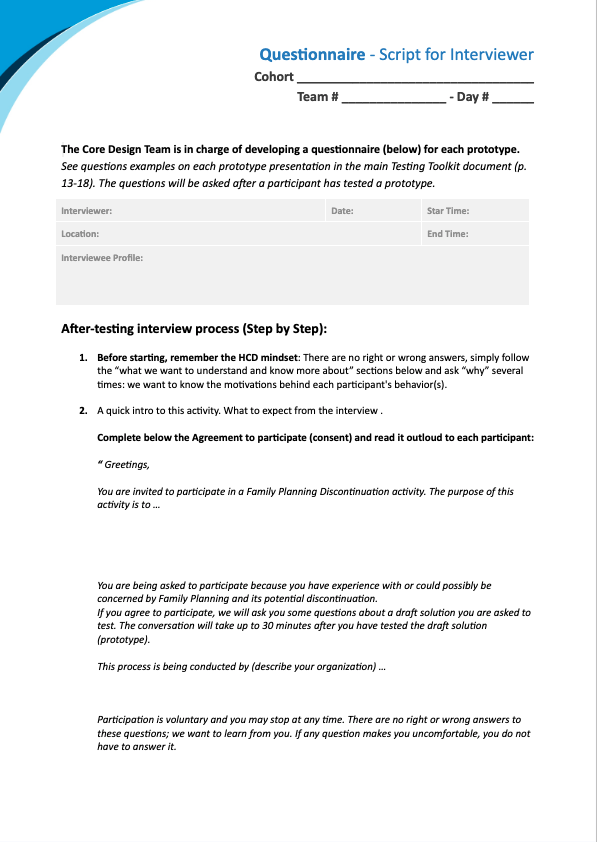 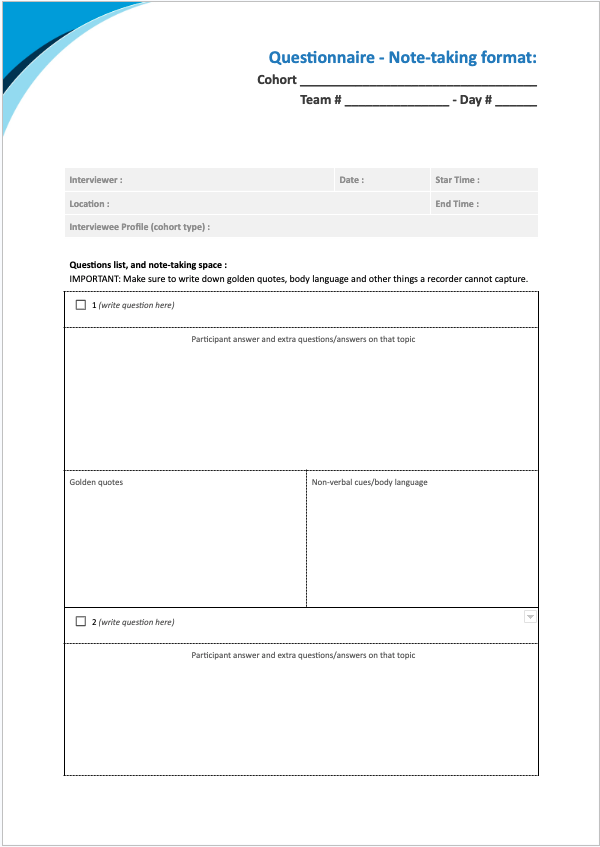 LUNCH BREAK
Testing Guide
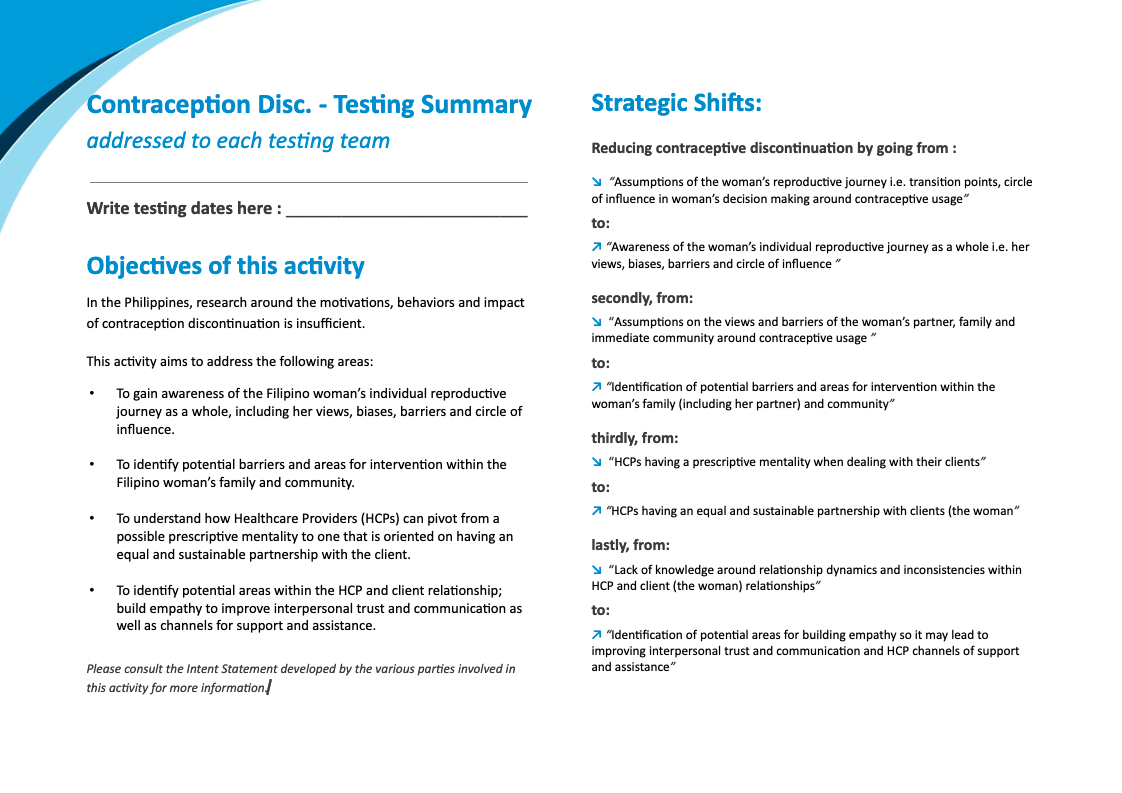 Team Adaptation of the Document
Each testing team is invited to open their testing guide, read it together, and adapt the following elements:
Assign roles (listed in the guide) to each team member.

Develop team testing dashboard (see example at right and in the guide).

Get acquainted with best practices listed in the guide.
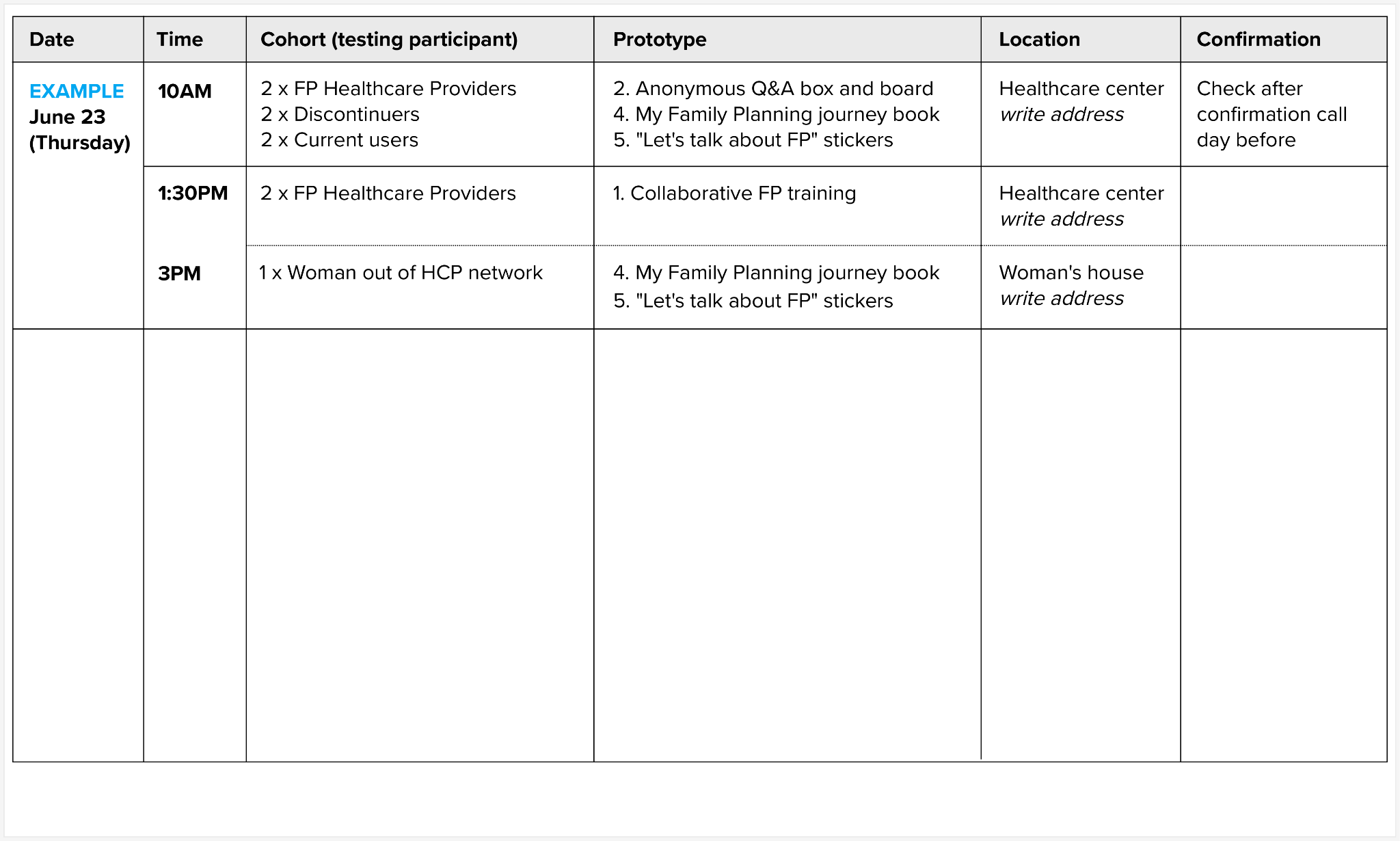 4
Final Recommendationsand Role Play
Recommendations for Testing
Practice Empathic Listening
Adopt the HCD Mindset
Follow people's stories rather than trying to elicit the answers we want from them.

Talk less and listen more to what the participant is telling you.
Listen to understand. Do not judge the information being shared with you.
Be curious and deepen the information obtained with new questions.
Ask "Why?" when participants answer with "yes," "no," or short or generic answers.
This human-centered project aims to improve understanding of all the complexities of participants’ behavior. Avoid sharing your opinions with participants, which may prevent them from sharing theirs. 
Encourage feedback by using statements such as "Tell me more about this … " Humans like to feel heard, so take the opportunity to ask for all the details.
Navigate uncertainty and embrace ambiguity.
Observe with a beginner's mind and curiosity.
Keep an open mind and stay creative.
Iterate and learn from failure.
Remember: Collaboration is everything.
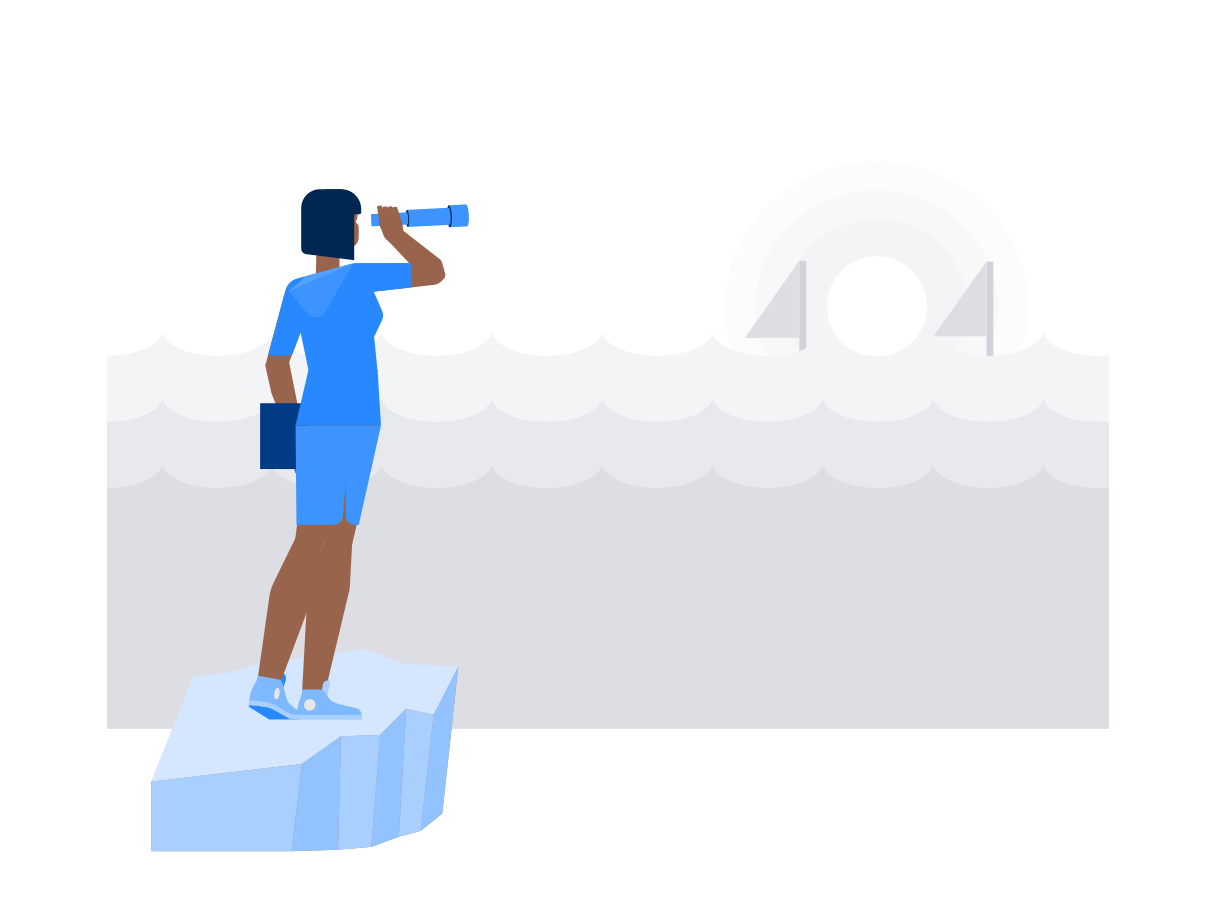 Recommendations for Testing
End HCD Testing with Qualitative Interviews
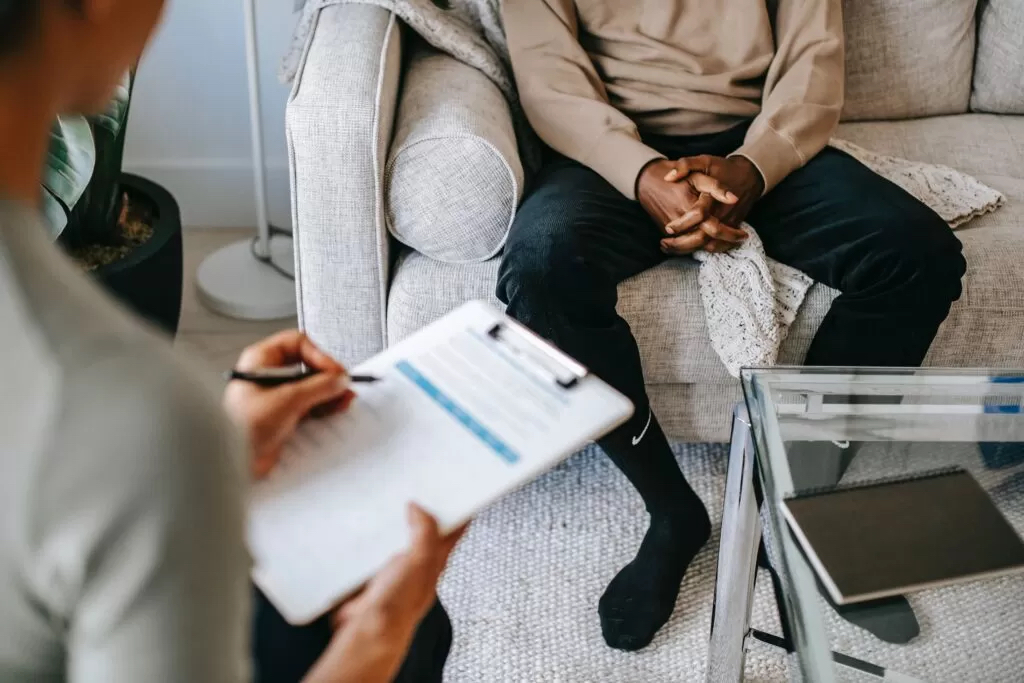 During qualitative interviews,
Seek consent of the interviewee and ensure a safe, calm interview environment;

Ensure the interviewee actively participates;

Invite the interviewee to explore and reflect on their contraceptive discontinuation story (related to usage, influencers, and channels of information) without assuming where it begins and ends;

Give the interviewee space to share things that are most important to them; and 

Encourage storytelling about the interviewee’s experience in its full richness and complexity.
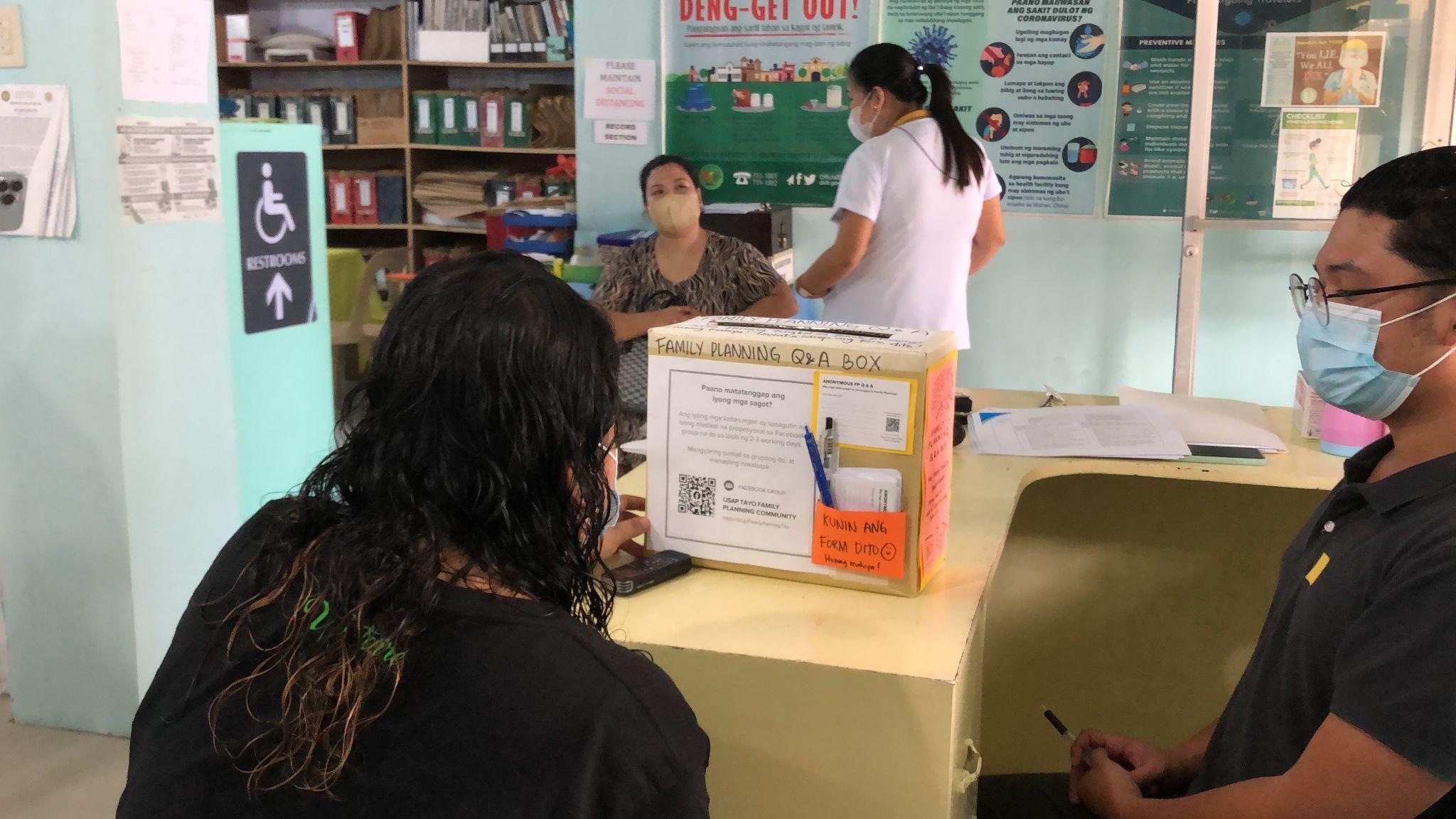 “WHY?”“WHAT COULD BE BETTER?”“SHOW ME.”
Recommendations for Testing
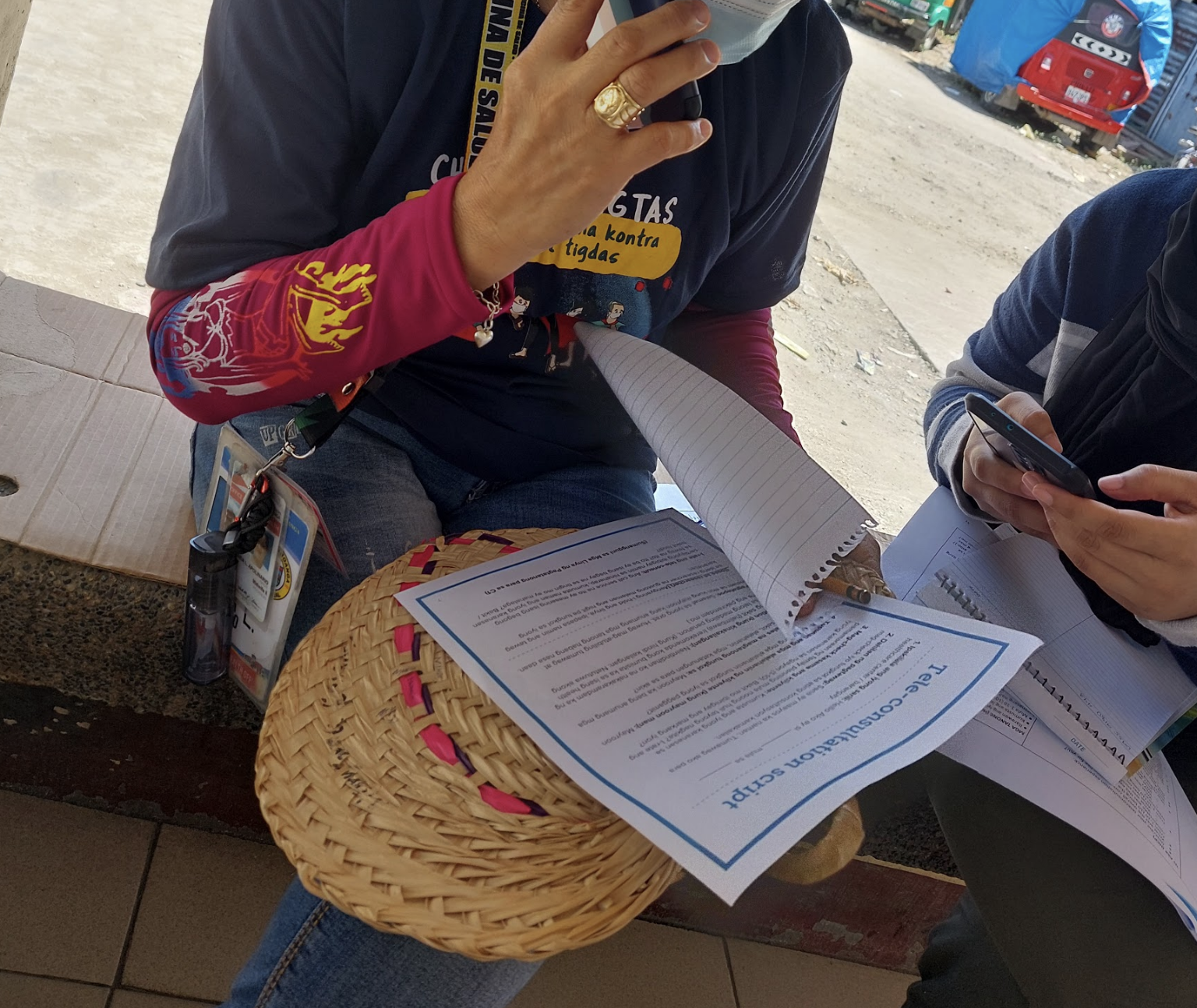 Record Observations During Qualitative Interviews
To understand complex human behavior, each testing team should observe interviewees in their regular settings before, during, and after interviews. Teams also should observe groups outside of the interview setting. People’s actions sometimes contradict what they say. Observation thus helps the research team understand key interaction points within a particular product or communication format, such as pain points or frustrations, and thus identify opportunities for solutions. This research technique can generate a more objective understanding of what drives human behaviors and social norms. Observations made during the interviews help the research team understand key elements of the research (e.g., how users feel about contraceptive methods and usage, their relationships with HCPs, key decision points along their journeys, how they interact with their circle of influence, and what types of information channels they visit and use).
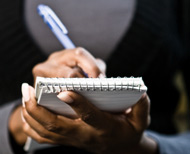 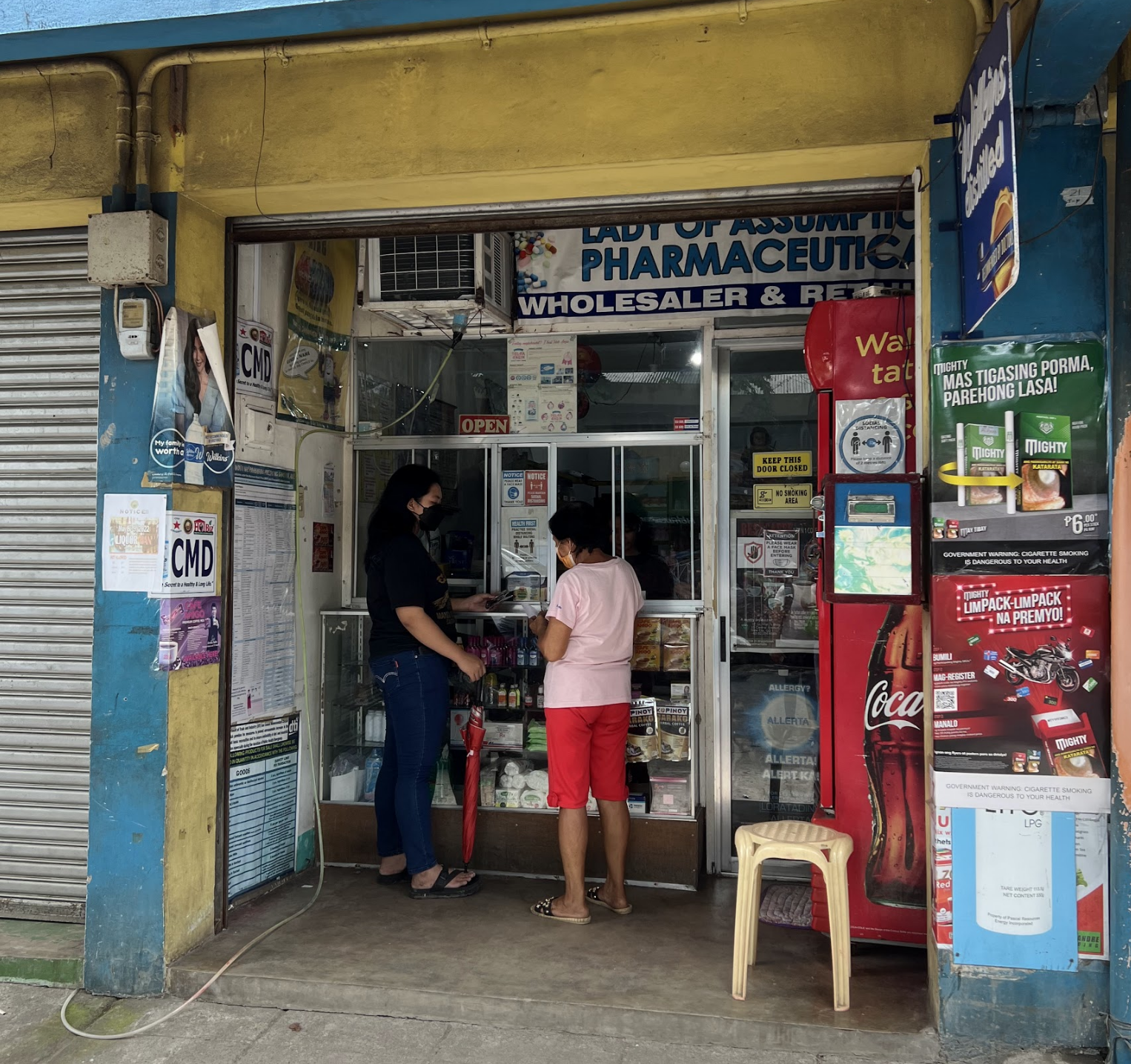 Activity
Role Play
What to think about during the role play:

Group: Is this question tailored to the people in your community? What would you paraphrase?
Interviewee: Did you feel comfortable with this question?
Interviewer: How would you adapt or improve this testing document?
One person plays the interviewer.One person plays the interviewee.Try out the testing documents as you go through the questions. 
Switch roles after 10 minutes. 
The rest of the group observes and provide feedback at the end.
END OF TRAINING
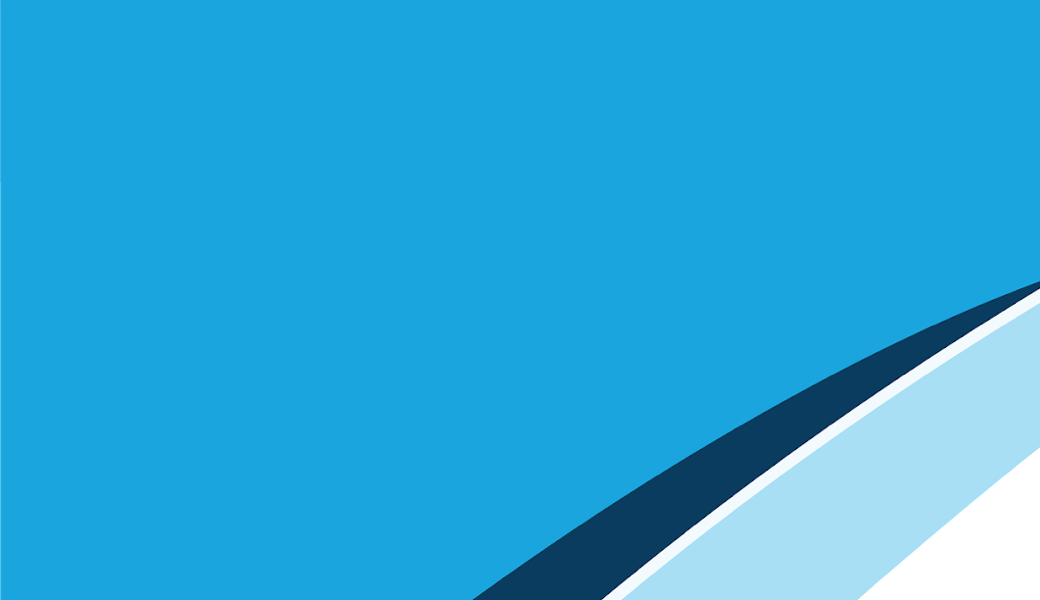 Thank you

This activity is made possible by the generous support of the American people through the U.S. Agency for International Development (USAID). The contents are the responsibility of Breakthrough ACTION and do not necessarily reflect the views of USAID or the U.S. Government.
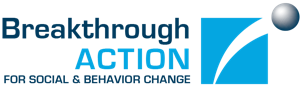 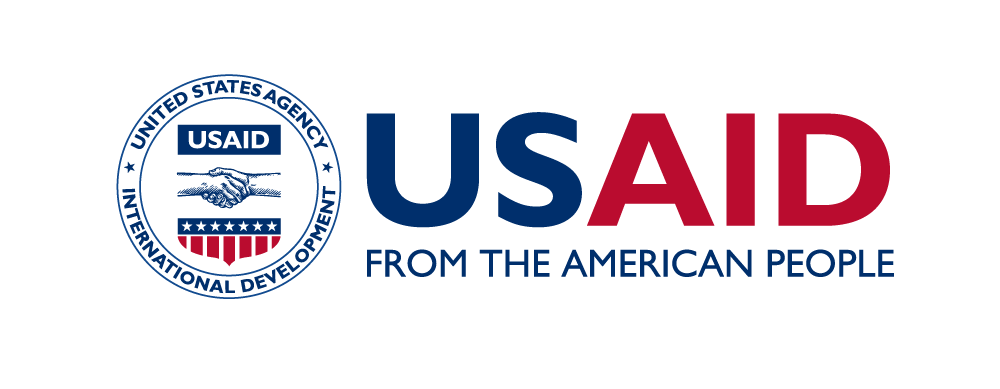 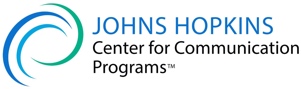 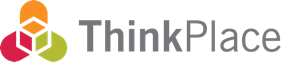 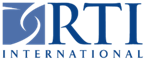